Bonne nouvelle !!
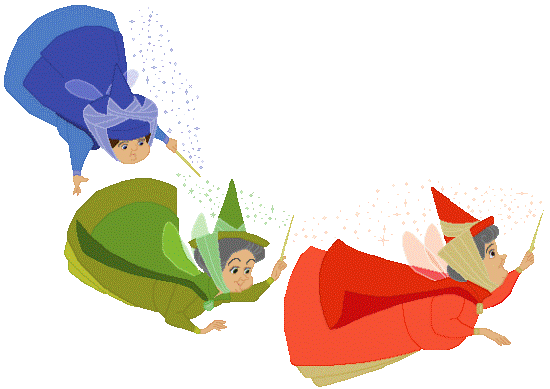